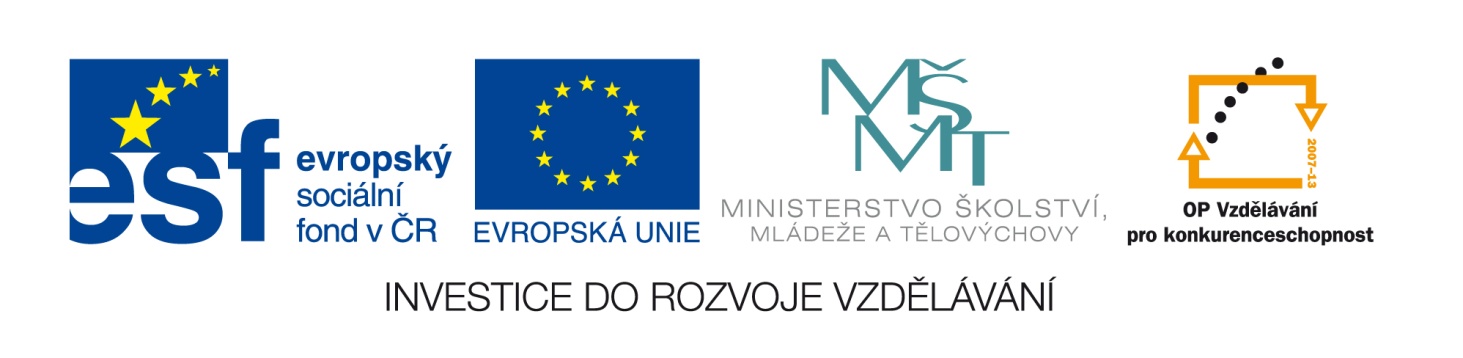 VY_32_INOVACE_140b_Chov_skotu
CHCETE BÝT MILIONÁŘEM?
Autor:  Ing. Miroslav Huk
Záznamový list výukového materiálu
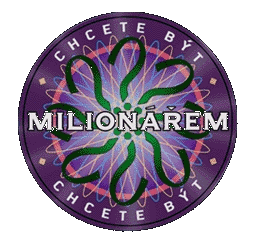 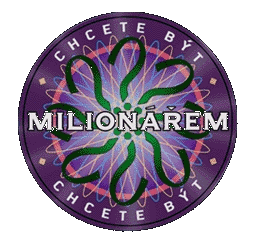 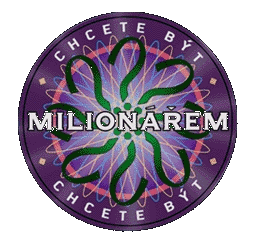 CHCETE BÝT MILIONÁŘEM ?
Ing. Miroslav Huk
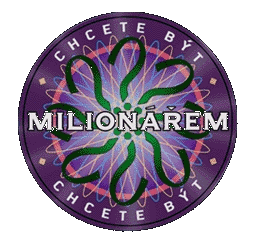 Chcete být milionářemHODNOCENÍ
10.000.000 – 5.000.000		1
	  2.500.000 – 	  640.000   		2
	     320.000 –       20.000    	3
		 10.000 –         3.000		4           
	          2.000 –                0		5
SOUZ Loštice
Ing. Miroslav Huk
4
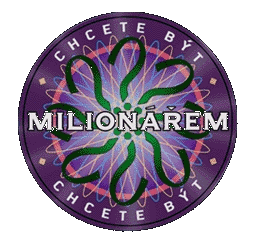 Chcete být milionářem
80.000,-
160.000,-
40.000,-
320.000,-
20.000,-
640.000,-
10.000,-
1.250.000,-
1.250.000,-
1.250.000,-
1.250.000,-
1.250.000,-
1.250.000,-
1.250.000,-
1.250.000,-
1.250.000,-
1.250.000,-
1.250.000,-
1.250.000,-
5.000,-
2.500.000,-
3.000,-
5.000.000,-
2.000,-
10.000.000,-
1.000,-
SOUZ Loštice
Ing. Miroslav Huk
5
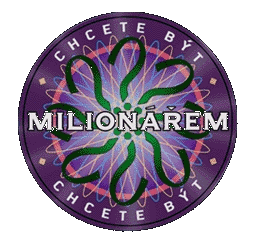 Chcete být milionářemza 1.000,-
Chov skotu
50 : 50
A:	Je hlavní a nejvýznamnější  odvětví živočišné výroby
B:	Poskytuje pouze potraviny pro obyvatelstvo
C:	Neovlivňuje životní prostředí
D:	Má význam pouze pro chovatele
SOUZ Loštice
Ing. Miroslav Huk
6
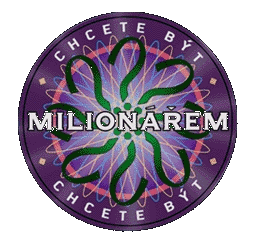 50 : 50
Chcete být milionářemza 1.000,-
Chov skotu
A:	Je hlavní a nejvýznamnější  odvětví živočišné výroby
D:	Má význam pouze pro chovatele
D:	Má význam pouze pro chovatele
D:	Má význam pouze pro chovatele
SOUZ Loštice
Ing. Miroslav Huk
7
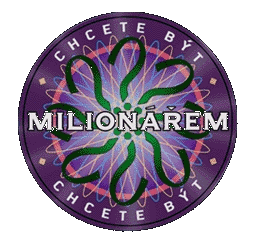 Chcete být milionářemza 2.000,-
Konverze živin znamená
50 : 50
A:	Konzervaci živin
B:	Výroba konzerv obohacených vitamíny
C:	Proměnu živin z krmiva na produkci hmotnostního přírůstku
D:	Konzervaci krmiv
SOUZ Loštice
Ing. Miroslav Huk
8
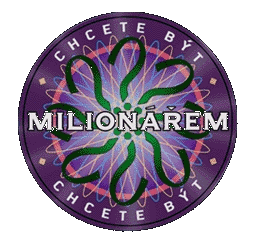 50 : 50
Chcete být milionářemza 2.000,-
Konverze živin znamená
B:	Výroba konzerv obohacených vitamíny
C:	Proměnu živin z krmiva na produkci hmotnostního přírůstku
SOUZ Loštice
Ing. Miroslav Huk
9
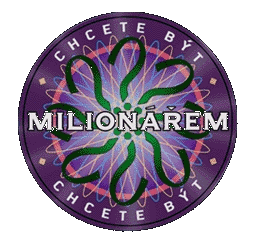 Chcete být milionářemza 3.000,-
Domestikace je
50 : 50
A:	Domácí výroba
B: Ochočení zvířat člověkem
C:	Chov domácích mazlíčků
D:	Budování domova
SOUZ Loštice
Ing. Miroslav Huk
10
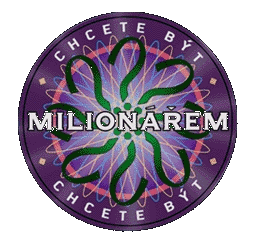 50 : 50
Chcete být milionářemza 3.000,-
Domestikace je
B: Ochočení zvířat člověkem
D:	Budování domova
SOUZ Loštice
Ing. Miroslav Huk
11
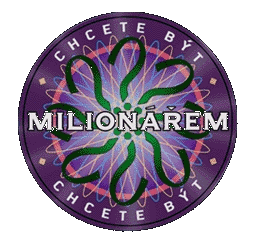 Chcete být milionářemza 5.000,-
Skot  zdomácněl
50 : 50
A:	10 – 9 tisíc let př.n.l.
B:	9 – 8 tisíc let př.n.l.
C:	8 – 7 tisíc let př.n.l.
D: 7 – 6 tisíc let př.n.l.
SOUZ Loštice
Ing. Miroslav Huk
12
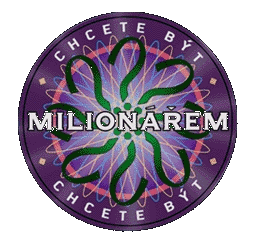 50 : 50
Chcete být milionářemza 5.000,-
Skot  zdomácněl
C:	8 – 7 tisíc let př.n.l.
D: 7 – 6 tisíc let př.n.l.
SOUZ Loštice
Ing. Miroslav Huk
13
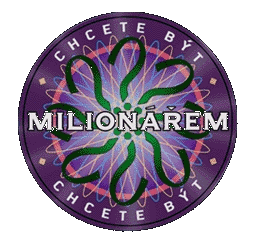 Chcete být milionářemza 10.000,-
Průběh domestikace byl
50 : 50
A:	Domestikace – odchyt – zajetí - ochočování
B:	Ochočování – odchyt – zajetí - domestikace
C:	Zajetí – domestikace – odchyt - ochočování
D: 	Odchyt – zajetí – ochočování –domestikace
SOUZ Loštice
Ing. Miroslav Huk
14
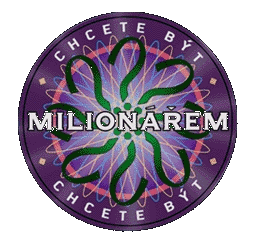 50 : 50
Chcete být milionářemza 10.000,-
Průběh domestikace byl
A:	Domestikace – odchyt – zajetí - ochočování
D: 	Odchyt – zajetí – ochočování –domestikace
SOUZ Loštice
Ing. Miroslav Huk
15
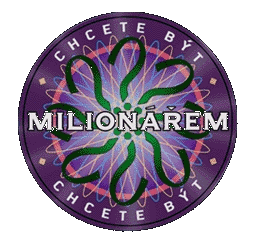 Chcete být milionářemza 20.000,-
Morfologické znaky
50 : 50
A:	Jsou výsledkem funkční činnosti tkání a orgánů těla
B: 	Můžeme pozorovat a popsat na živém zvířeti jako vnější nebo při pitvě jako vnitřní
C:	Označujeme jako chovatelský formalizmus
D:	Jsou výhradně závislé na vnějším prostředí
SOUZ Loštice
Ing. Miroslav Huk
16
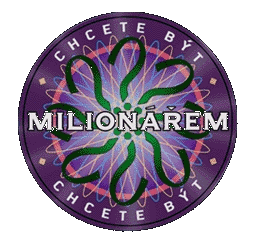 50 : 50
Chcete být milionářemza 20.000,-
Morfologické znaky
A:	Jsou výsledkem funkční činnosti tkání a orgánů těla
B: 	Můžeme pozorovat a popsat na živém zvířeti jako vnější nebo při pitvě jako vnitřní
SOUZ Loštice
Ing. Miroslav Huk
17
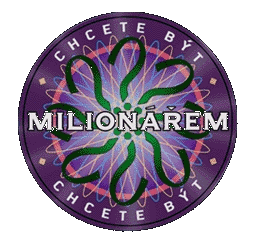 Chcete být milionářemza 40.000,-
Exteriér zvířat
50 : 50
A:	Výběr zvířat dle zevnějšku se provádí od 20. století
B:	Zevnějšek zvířete necharakterizuje plemeno
C:	Byl v průběhu domestikace zvířat jediným kriteriem výběru zvířat k dalšímu chovu
D:	Exteriér zvířete není ve vztahu s užitkovosti zvířete
SOUZ Loštice
Ing. Miroslav Huk
18
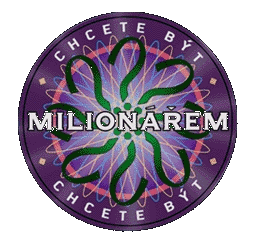 50 : 50
Chcete být milionářemza 40.000,-
Exteriér zvířat
A:	Výběr zvířat dle zevnějšku se provádí od 20. století
C:	Byl v průběhu domestikace a chovu zvířat jediným kriteriem výběru zvířat k dalšímu chovu
SOUZ Loštice
Ing. Miroslav Huk
19
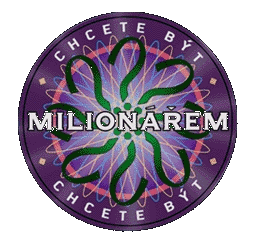 Chcete být milionářemza 80.000,-
Pohlavní dimorfismus
50 : 50
A:	Je pohlavní dvojtvárnost
B:	Nejedná se o druhotné pohlavní znaky
C:	Není ovlivněn účinkem pohlavních hormonů
D:	Znamená, že samice jsou mohutnější a výrazněji zbarvené
SOUZ Loštice
Ing. Miroslav Huk
20
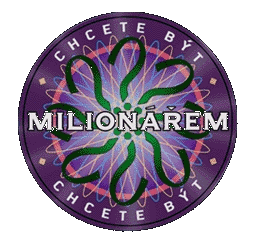 50 : 50
Chcete být milionářemza 80.000,-
Pohlavní dimorfismus
A:	Je pohlavní dvojtvárnost
D:	Znamená, že samice jsou mohutnější a výrazněji zbarvené
SOUZ Loštice
Ing. Miroslav Huk
21
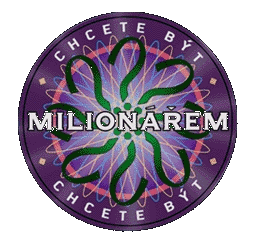 Chcete být milionářemza 160.000,-
Mezi fyziologické vlastnosti nepatří
50 : 50
A:	Kondice
B: 	Výška v kohoutku
C:	Habitus
D:	Dlouhověkost
SOUZ Loštice
Ing. Miroslav Huk
22
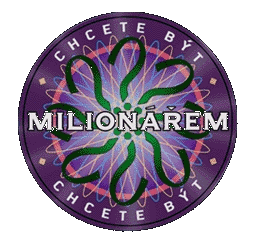 50 : 50
Chcete být milionářemza 160.000,-
Mezi fyziologické vlastnosti nepatří
B: 	Výška v kohoutku
D:	Dlouhověkost
SOUZ Loštice
Ing. Miroslav Huk
23
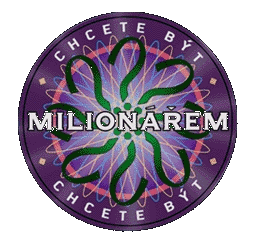 Chcete být milionářemza 320.000,-
Meziobdobí je
50 : 50
A:	Období od porodu do dalšího zabřeznutí
B:	Období od porodu do prvního zapuštění
C:	Doba po sobě jdoucích inseminací
D: Období mezi dvěma porody
SOUZ Loštice
Ing. Miroslav Huk
24
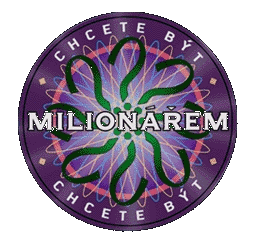 50 : 50
Chcete být milionářemza 320.000,-
Meziobdobí je
C:	Doba mezi po sobě jdoucích inseminací
D: Období mezi dvěma porody
SOUZ Loštice
Ing. Miroslav Huk
25
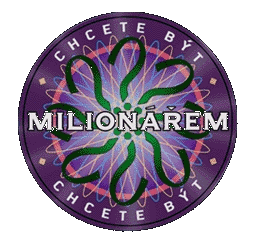 Chcete být milionářemza 640.000,-
Spouštění mléka
50 : 50
A:	Zajišťuje hormon prolaktin
B:	Zajišťuje hormon tyroxin
C:	Zajišťuje hormon oxitocin
D:	Zajišťuje hormon somatotropin
SOUZ Loštice
Ing. Miroslav Huk
26
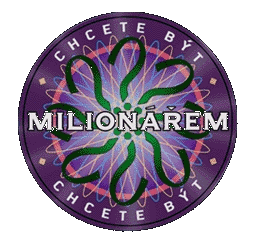 50 : 50
Chcete být milionářemza 640.000,-
Spouštění mléka
B:	Zajišťuje hormon tyroxin
C:	Zajišťuje hormon oxitocin
SOUZ Loštice
Ing. Miroslav Huk
27
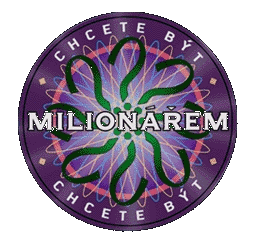 Chcete být milionářemza 1.250.000,-
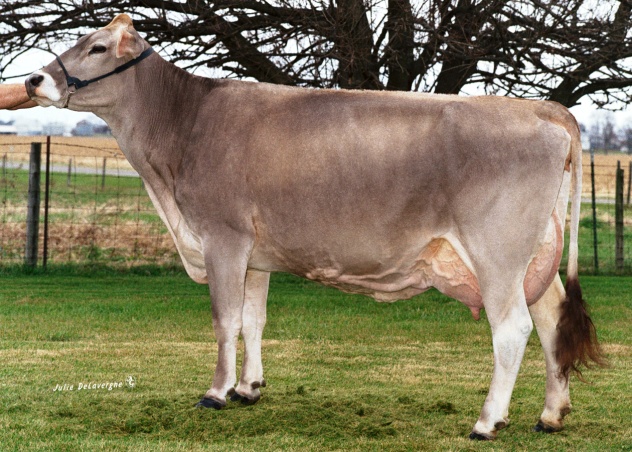 Plemeno na obrázku je
50 : 50
A:	 Plemeno Brown-Swiss
B:	 Jerseyské plemeno
C:	Holštýnský skot
D:	 Ayrshirské plemeno
SOUZ Loštice
Ing. Miroslav Huk
28
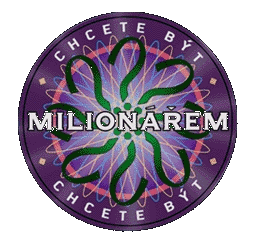 50 : 50
Chcete být milionářemza 1.250.000,-
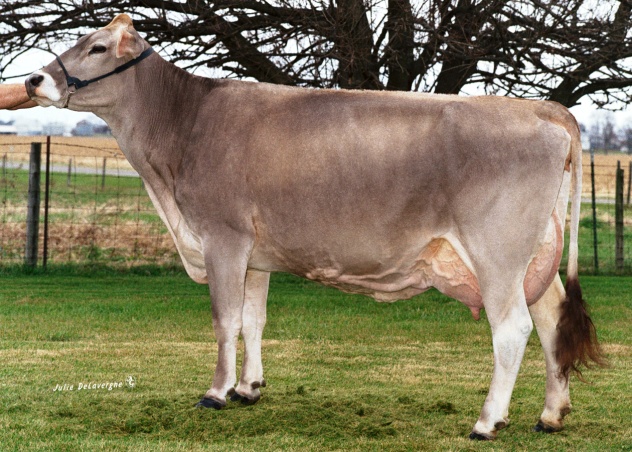 Plemeno na obrázku je
A:	 Plemeno Brown-Swiss
B:	 Jerseyské plemeno
SOUZ Loštice
Ing. Miroslav Huk
29
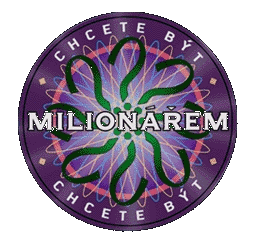 Chcete být milionářemza 2.500.000,-
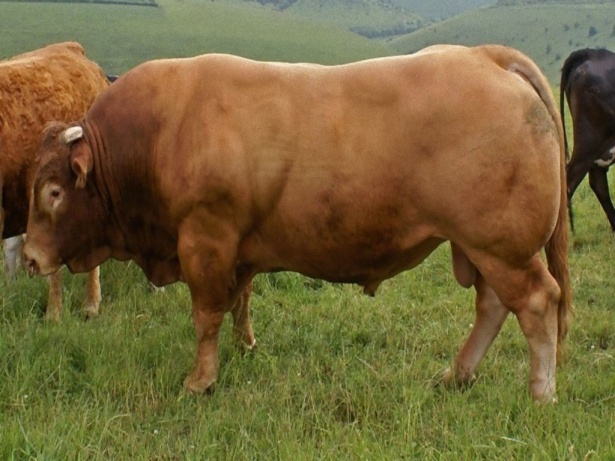 Plemeno na obrázku je
50 : 50
A:	 Herefordské plemeno
B:	 Plavé akvitánské plemeno
C:	 Limousinské plemeno
D:	Belgické modré
SOUZ Loštice
Ing. Miroslav Huk
30
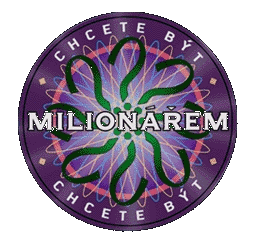 50 : 50
Chcete být milionářemza 2.500.000,-
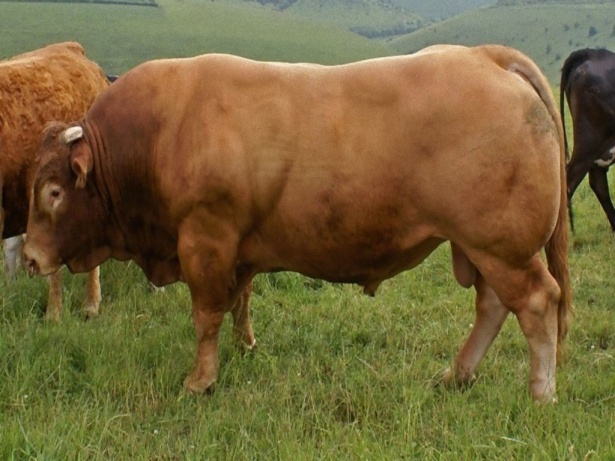 Plemeno na obrázku je
B:	 Plavé akvitánské plemeno
C:	 Limousinské plemeno
SOUZ Loštice
Ing. Miroslav Huk
31
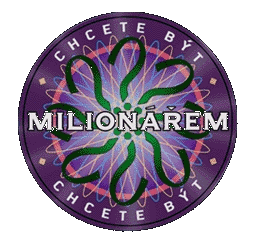 Chcete být milionářemza 5.000.000,-
Herefordské plemeno
50 : 50
A:	 kohoutková výška u býků 142-150 cm, hmotnost 1100-1300 kg
B:	 kohoutková výška u býků 140-148 cm, hmotnost býků 1100-1200 kg
C:	 kohoutková výška u býků 150-160 cm, hmotnost býků 1100-1300 kg.
D: 	Kohoutková výška u býků 140-148 cm, hmotnost 850-1050 kg
SOUZ Loštice
Ing. Miroslav Huk
32
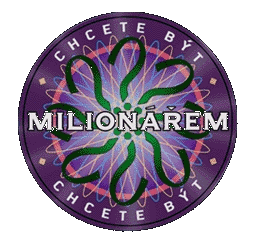 50 : 50
Chcete být milionářemza 5.000.000,-
Herefordské plemeno
B:	 kohoutková výška u býků 140-148 cm, hmotnost býků 1100-1200 kg
D: 	Kohoutková výška u býků 140-148 cm, hmotnost 850-1050 kg
SOUZ Loštice
Ing. Miroslav Huk
33
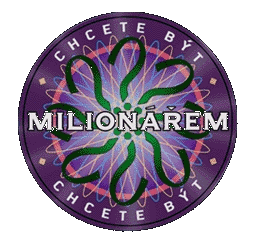 Chcete být milionářemza 10.000.000,-
Složení mléka5,8 % tuku a 4,0 % bílkovin má
50 : 50
A:	 Ayrshirské plemeno
B: Jerseyské plemeno
C:	 Plemeno Brown-Swiss
D:	Holštýnský skot
SOUZ Loštice
Ing. Miroslav Huk
34
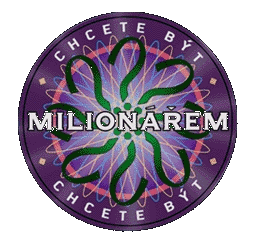 50 : 50
Chcete být milionářemza 10.000.000,-
Složení mléka5,8 % tuku a 4,0 % bílkovin má
B: Jerseyské plemeno
C:	 Plemeno Brown-Swiss
SOUZ Loštice
Ing. Miroslav Huk
35
Řešení
1.000,-		A		 2.000,-		C	
	          3.000,-		B	
	          5.000,-		D	
 	        10.000,-		D	
	        20.000,-		B
	        40.000,-		C
	        80.000,-		A
	      160.000,-		B
	      320.000,-		D
	      640.000,-		C
	   1.250.000,-	A
	   2.500.000,-	C
	   5.000.000,-	D
	10.000.000,-		B
SOUZ Loštice
Ing. Miroslav Huk
36
Použité zdroje
MIŠKOVSKÝ, DOC. ING. CSC.,Zdeněk. Chov zvířat 2. Vydání první. Praha: CREDIT – vydavatelství a agentura, 1995. 249 s. ISBN 80-901645-4-4. 
SAMBRAUS, Hans Hinrich. Atlas plemen hospodářských zvířat. Vydání první. Praha: Nakladatelství Brázda, s. r. o.,, 2006. 296 s. ISBN 80-209-0344-5. 
VARGA, ING., Stanislav; KREJČÍ, ING., Vladimír. Zemědělská výroba II.Vydání druhé. Praha: Institut výchovy a vzdělávání Ministerstva zemědělství České republiky, 1995. 236 s. ISBN 80-7105-092-X. 
VARGA, ING., Stanislav; KREJČÍ, ING., Vladimír. Zemědělská výroba II.Vydání druhé. Praha: Institut výchovy a vzdělávání Ministerstva zemědělství České republiky, 1986. 296 s. ISBN 80-7105-019-9. 
BURDA, František. Zemědělské výrobky 2 – živočišné výrobky.Vydání první. Praha: Státní zemědělské nakladatelství, 1995. 236 s. ISBN 07-000-86.
SOUZ Loštice
Ing. Miroslav Huk
37